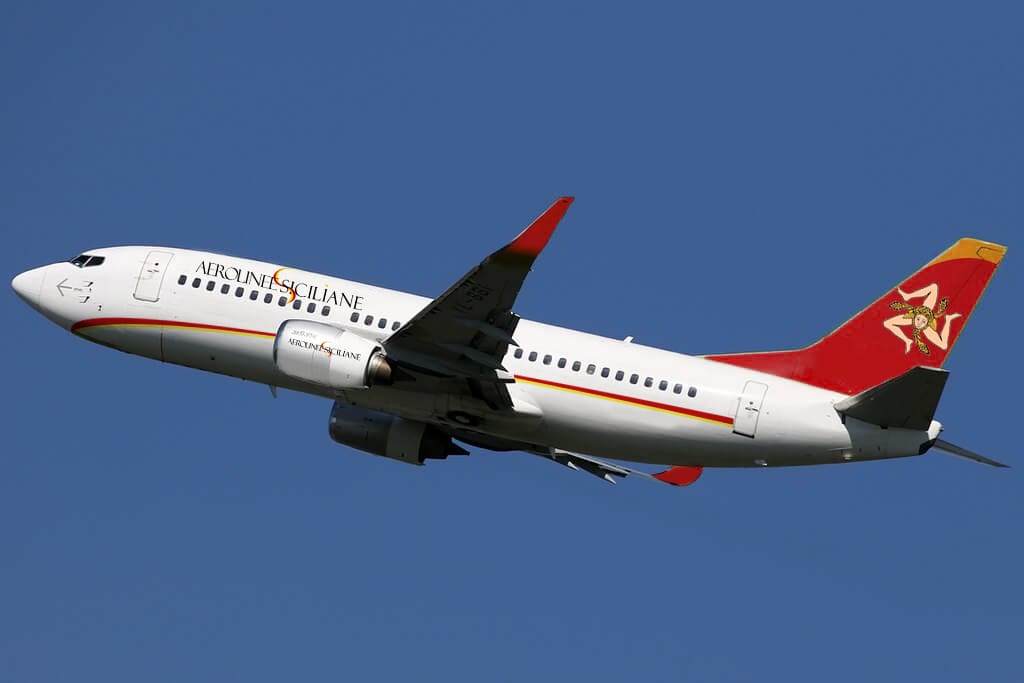 Progetto: Studio Crispino & Partners
Aerolinee Siciliane è la compagnia dei siciliani.
La società si basa su azionariato diffuso e alta responsabilità sociale.
Grazie a una compagnia aerea siciliana la Sicilia ricomincerà a credere nello sviluppo economico e turistico, rinforzando un settore strategico come il trasporto aereo. 
Il vettore siciliano nasce per produrre reddito, diventare patrimonio di un popolo attraverso azioni, capace di difendere risparmio e investimenti dei siciliani. 
L’azionariato diffuso prevede controllo delle spese e manager retribuiti sulla base degli utili prodotti, senza stipendi faraonici.
Aerolinee siciliane
Progetto: Studio Crispino & Partners
Al termine della crisi Covid ma con la guerra in Ucraina, dopo la feroce guerra commerciale in corso, molte piccole low cost non ci sono più. Aerolinee Siciliane ha un ruolo naturale in un mercato strategico.
La Sicilia post Covid ha un mercato potenziale di quaranta milioni di passeggeri. Sembra fantascienza, ma sono numeri contenuti nelle fredde analisi degli istituti di ricerca internazionali. 
Noi azionisti di Aerolinee Siciliane riteniamo che valori e volare sono elementi della forza che trasformiamo in strategia, energia, fiducia.
Cento milioni di passeggeri sono la sicilia vera
Progetto: Studio Crispino & Partners
TRASPORTO AEREO E BENEFICI
Il trasporto aereo prima del Covid:
Rappresenta il 7,5% del PIL mondiale (diretto e indotto); 
Unisce persone, Paesi, famiglie e culture;
È la porta di accesso ai mercati per i nostri prodotti;
Consente lo sviluppo di commercio e turismo;
Genera occupazione diretta (32 milioni di posti di lavoro nel mondo);
Genera occupazione indiretta (fino a tre posti di lavoro ogni centomila euro di fatturato nell’indotto e nei settori che dipendono dai trasporti).
Progetto: Studio Crispino & Partners
Perché una compagnia aerea siciliana
Progetto: Studio Crispino & Partners
La Sicilia è il mercato aereo più ricco d’Italia, anche durante la crisi Covid. 
Catania e Palermo sono stati il terzo e quarto aeroporto d’Italia, con calo di traffico inferiore a Fiumicino e Milano.
Il nostro è un mercato identitario, nel quale una compagnia aerea creata da centinaia di siciliani ha grandi opportunità.
Aerolinee Siciliane è un’impresa che si sostiene da sè, capace di stare sul mercato.
Progetto: Studio Crispino & Partners
IL VALORE SICILIA(LA FILOSOFIA AZIENDALE)
Dopo il Covid e la guerra ucraina bisognerà innovare il modello di business nel trasporto aereo, e superare la filosofia scarna del falso low cost, ‘no frill, no thrill’. Aerolinee Siciliane è al momento l’unico operatore che oggi si pone questo obiettivo strategico.
Dopo la crisi Covid, la competizione sarà basata su prezzi competitivi e servizi completi e personalizzati, senza sorprese.
Gli azionisti di Aerolinee Siciliane garantiranno vantaggi che sono anche strumenti di fidelizzazione e marketing:
Biglietti aerei scontati riservati agli azionisti.
Biglietti a prezzo ridotto per gli studenti fuori sede, gli anziani, scuole, e pazienti di strutture ospedaliere.
Particolare attenzione sarà riservata ad accordi con le scuole per favorire la ripresa del turismo studentesco, consolidare l’immagine del vettore nel territorio, creare la fidelizzazione dei giovani viaggiatori.
Progetto: Studio Crispino & Partners
Aerolinee Siciliane è un progetto nuovo.
Le compagnie di bandiera siciliane, in passato, guadagnavano bene. Sono state battute da fattori non di mercato.
Aerolinee Siciliane sarà patrimonializzata perché avrà hangar per la manutenzione, proprie sedi, centri di addestramento, spazi operativi, aerei.
Aerolinee Siciliane sa conquistare migliori condizioni economiche e gestionali grazie agli investimenti e la capacità di gestire le funzioni strategiche in house (manutenzione e revisione dei componenti, tra gli altri).
Aerolinee Siciliane offrirà i propri servizi di manutenzione anche a compagnie terze.
Aerolinee Siciliane costituirà centri di formazione e addestramento del personale viaggiante, tecnici di base e tecnici di linea.
Progetto: Studio Crispino & Partners
Libera circolazione delle azioni, con possibilità di trarre vantaggio dalla cessione dei titoli, considerati i benefit riservati ai soci sui biglietti aerei.
Risparmio del 10% sui biglietti per gli azionisti e price cap (prezzo garantito anche sui biglietti last minute). 
Riduzione dei prezzi del trasporto aereo per effetto dell’ingresso nel mercato di un vettore libero e indipendente, fortemente radicato nel territorio.
Aumento dell’occupazione in Sicilia.
Avvio di politiche di incoming basate sull’offerta di prodotti e servizi siciliani.
I vantaggi per gli azionisti e i siciliani
Progetto: Studio Crispino & Partners
OCCUPAZIONE
Il numero di dipendenti diretti che la nuova compagnia conta di raggiungere, a regime, è  di 400 unità, 
contrattualizzati secondo il diritto del lavoro italiano.
Progetto: Studio Crispino & Partners
TURISMO
Aerolinee Siciliane e il Consorzio Paradiso possono costruire strategie di sviluppo che coinvolgono agenzie viaggi, tour operator, alberghi, b&b e case vacanze, imprese che producono servizi e prodotti tipici.
Fatturato dell’intera filiera legata a Aerolinee Siciliane e Consorzio Paradiso Sicilia pari a 500 milioni, sin dal terzo anno di attività.
Progetto: Studio Crispino & Partners
La strategia :
N.5  A320 entro il 2027

Autunno 2023: primo aereo
Primavera 2024:secondo aereo;
Marzo 2025: entrata in servizio del terzo
Giugno/luglio 2026: entrata in servizio del quarto e quinto
FLOTTA
Progetto: Studio Crispino & Partners
Il mercato aereo siciliano pre Covid
Progetto: Studio Crispino & Partners
Il mercato con Aerolinee Siciliane*
Progetto: Studio Crispino & Partners
BASI OPERATIVEstrutture previste
Progetto: Studio Crispino & Partners
FACT SHEET
Progetto: Studio Crispino & Partners
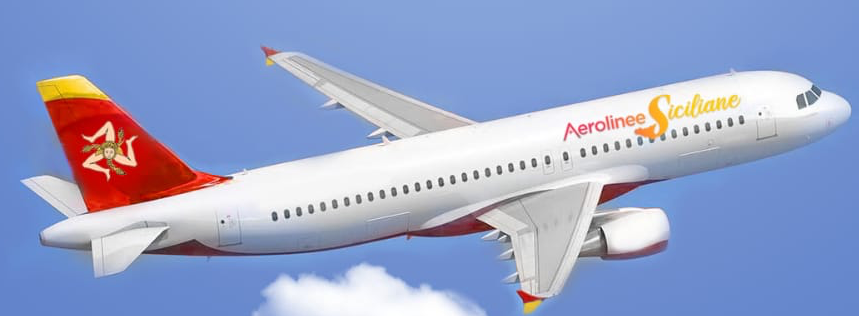 Come diventare soci
Soglia minima di investimento per il socio individuale: 2.000 euro.
Soglia minima di investimento per il socio impresa: 10.000 euro
Chi vuol essere azionista, come impresa o individuo, scriva alla e mail:
 azionisti@aerolineesiciliane.it

Sottoscrittori di quote minori: minimo 400 euro. 
I sottoscrittori frazionari verseranno la loro quota a una cooperativa che li 
rappresenterà negli organi amministrativi. 
Chi vuol essere sottoscrittore frazionario ci contatti alla e mail: 
coop-azionisti@aerolineesiciliane.it

Tutti i soci, anche frazionari, avranno diritto a un riaccredito (sconto) del 10% 
sull’acquisto dei biglietti aerei, fino alla concorrenza del 10% della quota sottoscritta 
(10.000 Euro, mille euro di riaccredito – sconto per anno), per sé e i loro familiari o dipendenti.

Benefit per i soci (previsione statutaria): 
Price cap (prezzo massimo di acquisto, anche in altissima stagione)
Priorità o upgrade agli imbarchi

Tutte le categorie di soci avranno la loro rappresentanza negli organi amministrativi, secondo la categoria di appartenenza.
Progetto: Studio Crispino & Partners
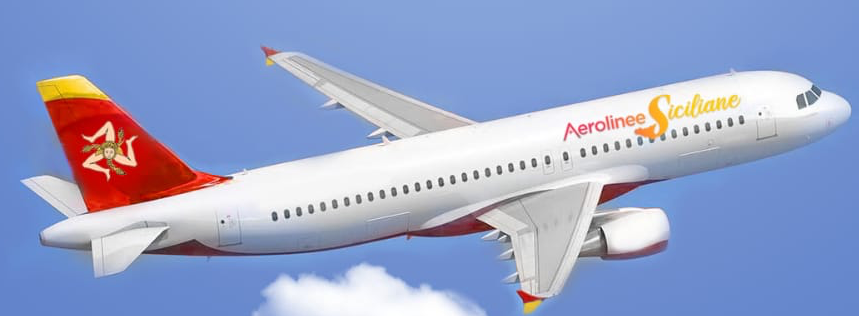 COSTITUZIONE E GOVERNANCE
COSTITUZIONE
25 GENNAIO 2020
Presidente Consiglio di Sorveglianza:
Elio Guastella

Presidente Consiglio di Gestione:
Luigi Crispino (rappresentante legale)
Progetto: Studio Crispino & Partners
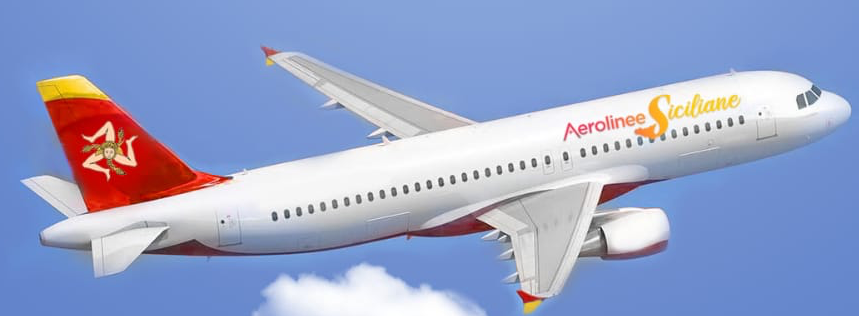 _________________
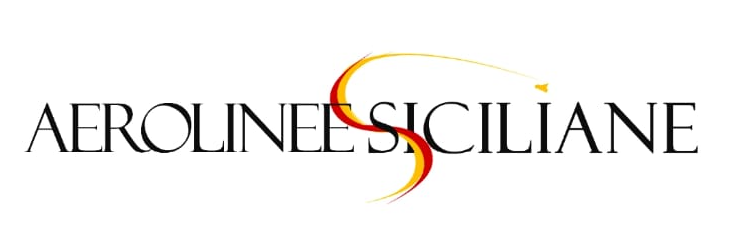 Aerolinee Siciliane SpA 
Sede Legale Viale Africa, 19, - Catania
Sede Operativa: Via G. La Rosa, 21 - Caltagirone
e mail: info@aerolineesiciliane.it 
pec: aerolineesicilianespa@pec.it
N. REA: CT-426176 P.I. 05723270871
Progettazione e start up: Studio Crispino & partners
Progetto: Studio Crispino & Partners